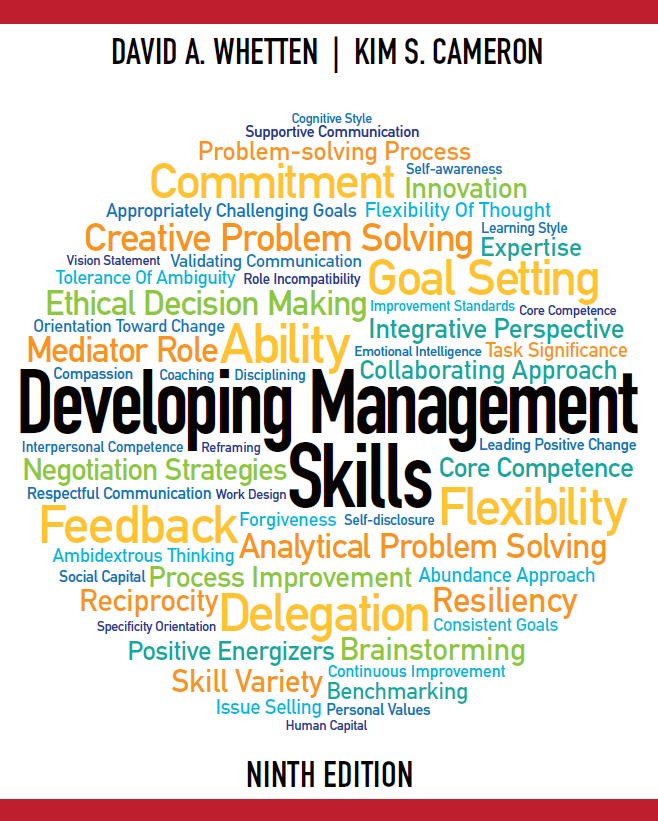 Developing Management Skills
Chapter 4:
Building Relationships by Communicating Supportively
4-1
Copyright © 2016 Pearson Education, Inc.
Learning Objectives
Build supportive relationships even when delivering negative feedback
Avoid defensiveness and disconfirmation in interpersonal communication
Improve ability to apply principles of supportive communication
Improve relationships by using personal management interviews
4-2
Copyright © 2016 Pearson Education, Inc.
Positive Relationships
Result in better physical and emotional well-being
Help people perform better at work and concentrate more on the task at hand.
4-3
Copyright © 2016 Pearson Education, Inc.
Frequent Organizational Problems
Reliance on technology
Dominance of e-mail
Less face-to-face communication
4-4
Copyright © 2016 Pearson Education, Inc.
Problems with Electronic Communication
Too much information, low quality
No content to information, lacks meaning
Interpretation of information depends on relationships with sender
4-5
Copyright © 2016 Pearson Education, Inc.
Focus on Accuracy
The ability to transmit clear and precise messages.
4-6
Copyright © 2016 Pearson Education, Inc.
Inconsistent Pronunciations
‘We polish Polish Furniture.’
‘He could lead if he would get the lead out.’
‘A farm can produce produce.’
‘The dump was so full it had to refuse refuse.’
‘The present is a good time to present a present.’
‘The dove dove into the bushes.’
4-7
Copyright © 2016 Pearson Education, Inc.
Relationships Between Unskillful Communication and Interpersonal Relationships
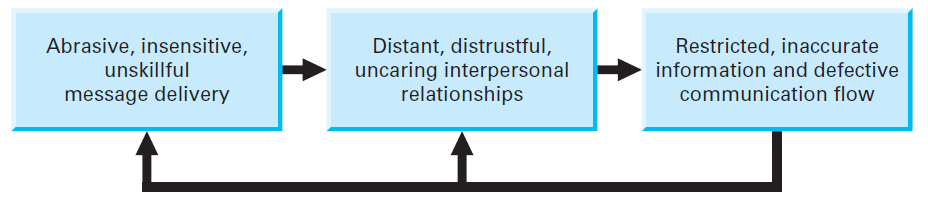 4-8
Copyright © 2016 Pearson Education, Inc.
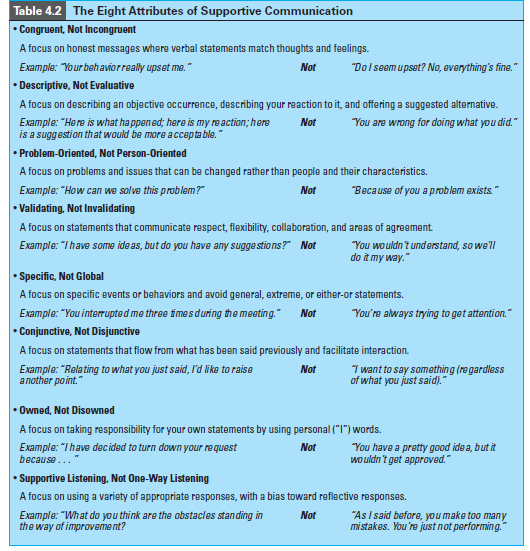 10
Coaching and Counseling
Coaching focuses on abilities: 
giving advice, direction or information to improve performance
Counseling focuses on attitudes:
helping someone understand and resolve a problem him/herself by displaying understanding
4-9
Copyright © 2016 Pearson Education, Inc.
When to Coach or Counsel
Coach
Lack of ability
Insufficient information
Incompetence
Subordinate must understand the problem
Counsel
Personality clashes
Defensiveness 
Other factors tied to emotions
“I can help you recognize that a problem exists”
4-10
Copyright © 2016 Pearson Education, Inc.
Obstacles to Supportive Communication
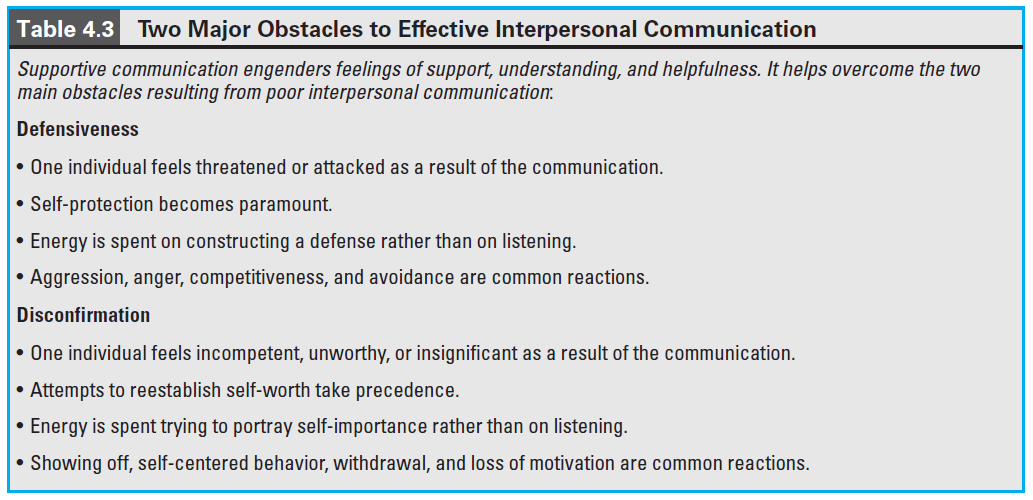 4-11
Copyright © 2016 Pearson Education, Inc.
Attributes of Supportive Communication
Specific
Conjunctive
Owned
Supportive Listening
Congruent
Descriptive
Problem-Oriented
Validating
4-12
Copyright © 2016 Pearson Education, Inc.
Supportive Communication
Helps the sender communicate accurately and honestly without jeopardizing interpersonal relationships
Based on congruence: a match between what an individual is thinking and feeling
4-13
Copyright © 2016 Pearson Education, Inc.
Supportive Communication
Is descriptive and reduces the tendency to evaluate and cause defensiveness.
Describes objectively the event, behavior, or circumstance
Focus on the behavior and your reaction
Focus on solutions
4-14
Copyright © 2016 Pearson Education, Inc.
Supportive Communication
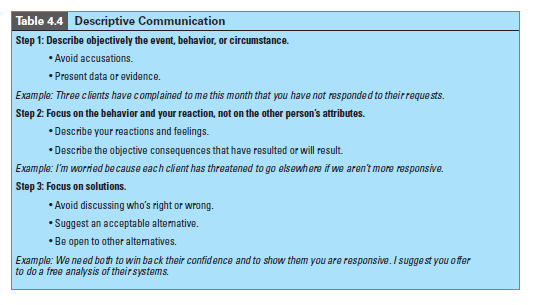 © 2009 by Prentice Hall
17
Supportive Communication
Is problem-oriented and does not focus on personal traits which cannot be changed.
4-15
Copyright © 2016 Pearson Education, Inc.
Supportive Communication
Validates and helps others feel recognized, understood, accepted, and valued.
Egalitarian
Flexible
Two-way
Based on agreement
4-16
Copyright © 2016 Pearson Education, Inc.
Invalidating Communication
Conveys
Superiority
Rigidity
Indifference
Imperviousness
4-17
Copyright © 2016 Pearson Education, Inc.
Supportive Communication
Is specific and identifies something that can be understood and acted upon.
4-18
Copyright © 2016 Pearson Education, Inc.
Global Communication
Focuses on extremes and absolutes which deny any alternatives. “My way or the highway!”
4-19
Copyright © 2016 Pearson Education, Inc.
Supportive Communication
Is conjunctive and joined to a previous message.
4-20
Copyright © 2016 Pearson Education, Inc.
Disjunctive Communication
Occurs when there is,
Lack of opportunity for others to speak
Extended pauses
Topic control
4-21
Copyright © 2016 Pearson Education, Inc.
Interaction Management
Creates conjunction by:
Taking turns speaking
Management of timing
Topic Control
4-22
Copyright © 2016 Pearson Education, Inc.
Continuum of Conjunctive Statements
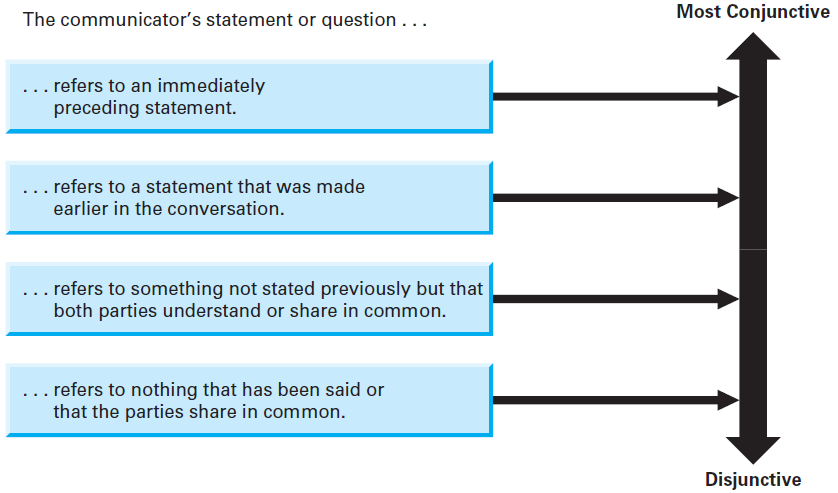 Insert figure 4.2
4-23
Copyright © 2016 Pearson Education, Inc.
Supportive Communication
Is owned and acknowledges the source of the idea.  Ownership conveys responsibility.
4-24
Copyright © 2016 Pearson Education, Inc.
Disowned Communication
Results in the listener never being sure of whose point of view the message represents.
4-25
Copyright © 2016 Pearson Education, Inc.
Supportive Communication
Requires active listening and responding effectively to someone else’s statements.
In skills important for managers, effective listening was ranked highest.
Individuals usually understand about a fourth of what is communicated.
4-26
Copyright © 2016 Pearson Education, Inc.
Responding to Others
Four Types of Responses
1. Advising		2. Deflecting
3. Probing 		4. Reflecting
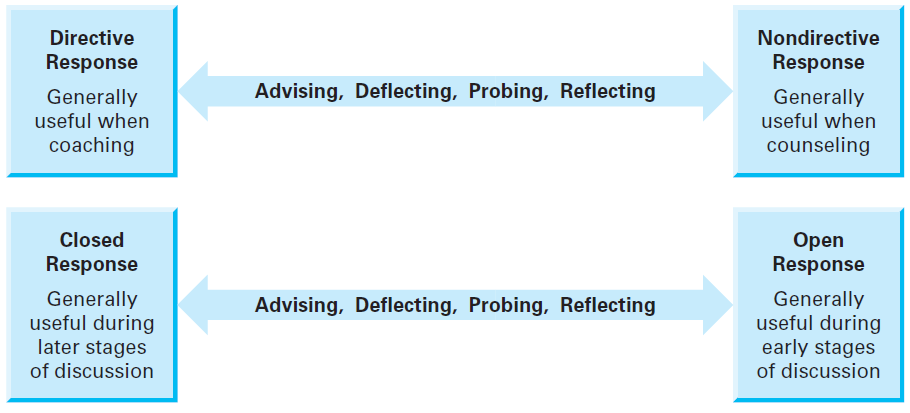 4-27
Copyright © 2016 Pearson Education, Inc.
Advising
Provides direction, evaluation, personal opinion, or instruction
Creates listener control over the topic
Can produce dependence
4-28
Copyright © 2016 Pearson Education, Inc.
Deflecting
Switches the focus from communicator’s problem to one selected by the listener
Appropriate if reassurance is needed
Imply that the communicator’s issues are not important
4-29
Copyright © 2016 Pearson Education, Inc.
Probing
Asks questions about what the communicator said
Used to gather information
Can appear that the communicator must justify what is happening
4-30
Copyright © 2016 Pearson Education, Inc.
Four Types of Probes
Elaboration
Clarification
Repetition
Reflection
4-31
Copyright © 2016 Pearson Education, Inc.
Four Types of Probes
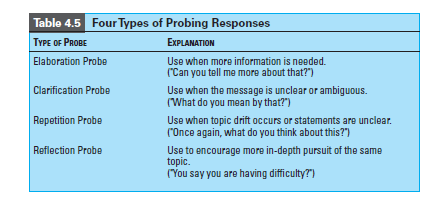 © 2009 by Prentice Hall
35
Reflecting
Mirror back to the communicator the message that was heard
Involves paraphrasing and clarifying
Could appear that the listener isn’t listening
4-32
Copyright © 2016 Pearson Education, Inc.
Personal Management Interview
A regularly scheduled, one-on-one meeting between management and subordinates
4-33
Copyright © 2016 Pearson Education, Inc.
Personal Management Interview
Step 1: A role-negotiation session which sets expectations’ of employees and managers.
Step 2: A set of on-going one on one meetings to foster development and improvement.
4-34
Copyright © 2016 Pearson Education, Inc.
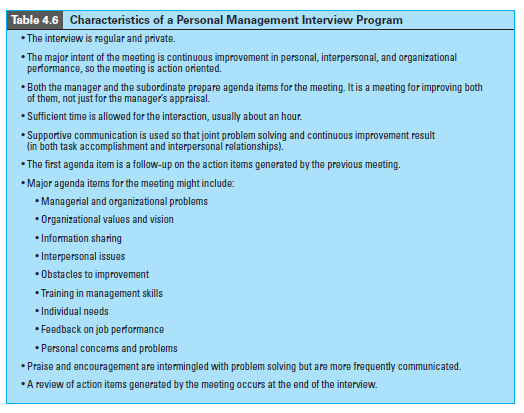 © 2009 by Prentice Hall
39
Effects of Personal Management Interview
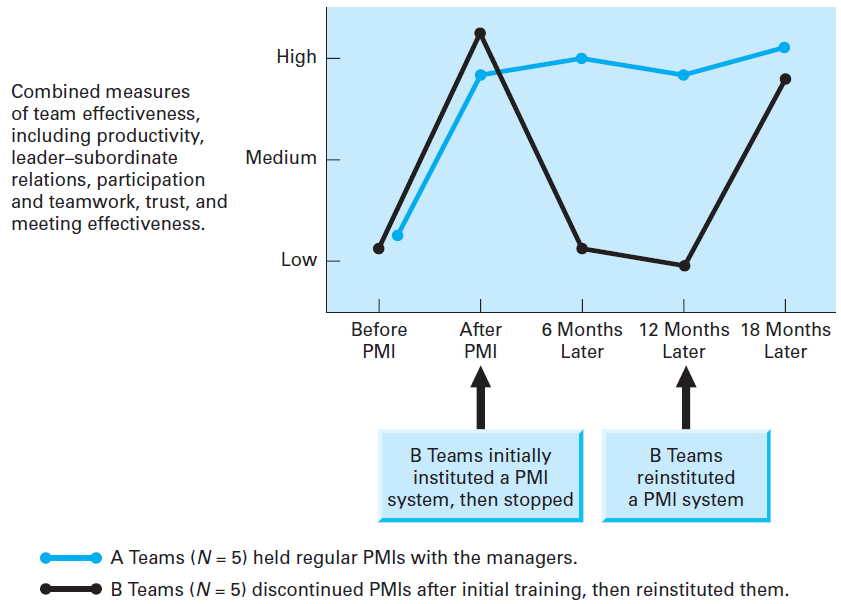 4-35
Copyright © 2016 Pearson Education, Inc.
Culture and Communication
Language pattern and structures are dramatically different across cultures
There are, however, universal principles that apply to interpersonal problems
4-36
Copyright © 2016 Pearson Education, Inc.
Behavioral Guidelines
Differentiate between coaching situations and counseling situations
Communicate congruently. Match feelings and thoughts.
In communicating congruently, avoid creating defensiveness or disconfirmation
Use descriptive, not evaluative, statements
Use problem-oriented, not person-oriented statements
4-37
Copyright © 2016 Pearson Education, Inc.
Behavioral Guidelines
Use validating statements that acknowledge the other person’s importance and uniqueness
Use specific rather than global statements
Use conjunctive statements that flow smoothly from what was said previously
Own your statements, and encourage others to do likewise 
Demonstrate supportive listening
Implement a personal management interview (PMI) program
4-38
Copyright © 2016 Pearson Education, Inc.
Copyright Information
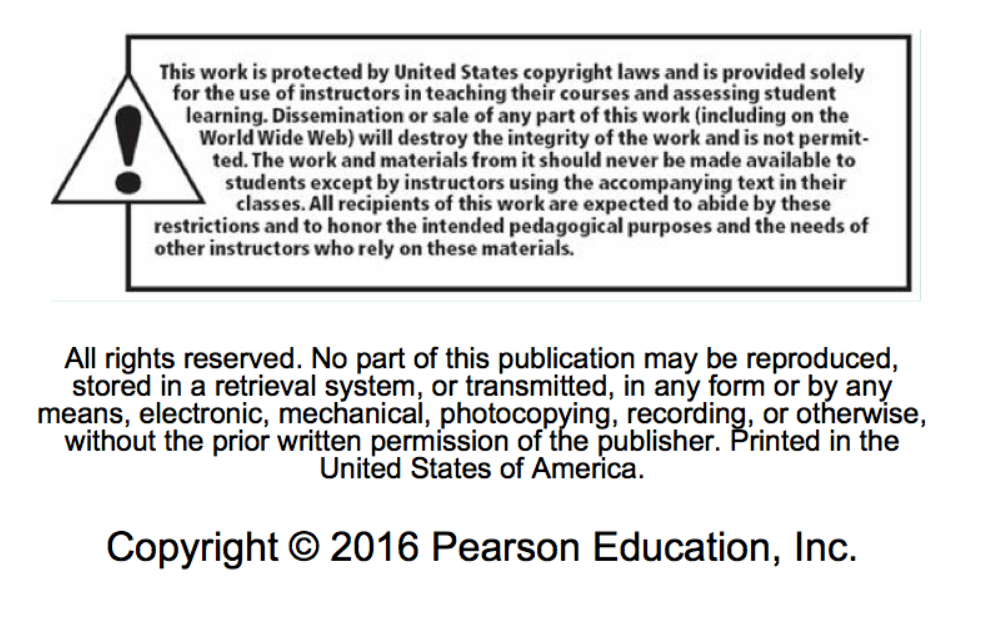 4-39
Copyright © 2016 Pearson Education, Inc.